Òcig `qvjy Avjøvni bv‡gÓ ¯^vMZg
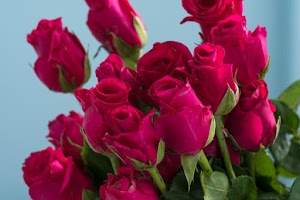 wkÿK cwiwPwZ
Gm,Gg igRvb Avjx
mnKvix wkÿK
‡K,wR,wf,‡R mw¤§jbx evwjKv gva¨wgK 
we`¨vjq, `v‡Kvc,Lyjbv|
cvVcwiwPwZ
welq: Bmjvg I ˆbwZK wkÿv 
‡kÖwY: mßg
w`¦ZxqAa¨vq:Bev`Z
cvVÑ6
 ÒmvjvZzZ Zvnv¾y`Ó
wkLb dj:
Zvnv¾y` mvjv‡Zi cwiPq eY©bv Ki‡Z cvi‡e|
Zvnv¾y` mvjv‡Zi ¸iyZ¡ eY©bv Ki‡Z cvi‡e |
Zvnv¾y‡`i mgq I Av`v‡qi wbqg eY©bv Ki‡Zcvi‡e|
Zvnv¾y‡`I mvjv‡Zi cwiPq:
ÔZvnv¾y`Õ Aviwe kã| Gi A_© ivZ RvMv ,Nyg †_‡K IVv|
ga¨iv‡Zi ci Nyg †_‡K E‡V †h mvjvZ Av`vq Ki‡Z nq, Zv‡K 
Zvnv¾y‡`i mvjvZ e‡j| 
Zvnv¾y‡`i mvjvZ Av`vq Kiv mybœZ|
Gi ¸iyZ¡ Acwimxg| 
bwe Kwig (m.) cÖwZwbqZ G mvjvZ  Av`vq Ki‡Zb Ges mvnvweMY‡KI Av`v‡qi Rb¨ DrmvwnZ Ki‡Zb 
gnvbwe (m.)-Gi Dci Zvnv¾y` mvjvZ &Av`v‡qi Rb¨ we‡kl ZvwM` wQj|gnvb Avjøvn e‡jb ,
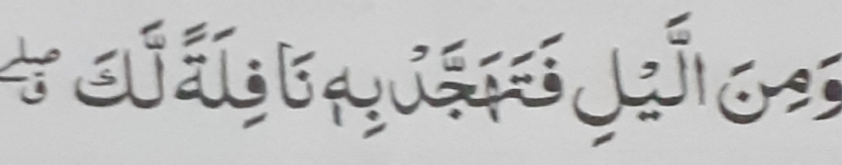 A_©: Òiv‡Zi wKQz As‡k Zvnv¾y‡`i mvjvZ Av`vq Kiæb|G mvjvZ Avcbvi Rb¨ ZwZwi³|Ó(m~iv ewb BmivBj,AvqvZ 79)
†Kv‡bv Kvi‡Y Zvnv¾y‡`I mvjvZ Qz‡U †M‡j gnvbwe (m.) `ycy‡ii Av‡MB Kvhv K‡i wb‡Zb|
Zvnv¾y‡`i mvjv‡Zi ¸iyZ:¡
Mfxi iv‡Z Aviv‡gi Nyg Z¨vM K‡i ev›`v hLb Avjøvni ˆbKU¨ I ingZ cvIqvi Avkvq Zvnv¾y‡`i mvjvZ Av`vq K‡i, ZLb Avjøvn LyeB Lywk nb| 
Zvnv¾y` mvjv‡Zi gva¨‡g ev›`vi Ava¨vwZ¥K DbœwZ mvwaZ nq|
G mvjvZAv`v‡q cyY¨gq Rxe‡bi c_ cÖk¯Í nq|
Avjøvn Zvqvjv G mvjvZ Av`vqKvixi ¸Y eY©bv Ki‡Z wM‡q e‡jb:
ÔZviv kh¨v Z¨vM K‡I Zuv‡`i cÖwZcvjK‡K Avkvq I f‡q f‡q Wv‡K Ges Zuv‡`i‡K †h wiwhK `vb K‡iwQ Zv n‡Z Zviv e¨q K‡i|Õ
Ô‡KDB Rv‡b bv Zuv‡`i R‡b¨ bqbvwfivg Kx jy°vwqZ ivLv n‡q‡Q,Zuv‡`i K…ZKv‡h©i cyi¯‹vi¯^iƒc|Õ(m~iv Avm& mvR`vn:16,17)
 Zvnv¾y` mvjv‡Zi ¸iæZ¡ m¤ú‡K© gnvbwe (m.) e‡jb, ÔdiR mvjv‡Zi ci me‡P‡q DrK…ó n‡jv Zvnv¾y‡`i mvjvZ|Õ (gymwjg)
cÖ‡Z¨K gywg‡bi DwPZ Zvnv¾y‡`i mvjvZ Av`v‡q Af¨mÍ nIqv| Zvn‡jB Avjøvn Zvi ev›`vi Dci mš‘ó _vK‡eb|
Zvnv¾y‡`i mvjv‡Zi mgq I Av`v‡qi wbqg:
mgq:
iv‡Zi †klv‡a© Zvnv¾y‡`i mvjvZ Av`vq Kiv DËg|
G mvjvZ cov mybœZ 
Av`v‡qi wbqg:
G mvjvZ `yB ivKAvZ K‡i mybœZ mvjv‡Zi wbq‡g Av`vq Ki‡Z nq|
Zvnv¾y‡`i mvjvZ Av`vq K‡i K‡qKevi `iæ` cvV Kiv fv‡jv
Gici weZ‡ii mvjvZ Av`vq Kiv DËg|
evoxi KvR:
wcÖq wkÿv_x©iv †Zvgiv evox‡Z Zvnv¾y‡`i mvjvZ Av`v‡qi mgq I wbqg ¸wj LvZvq wjL‡e|
ab¨ev`
Avjøvnv‡dR
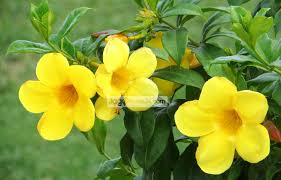